ИСТОРИЯ
5
класс
Тема урока:   «ПЕРВОБЫТНЫЕ

 ЛЮДИ И ИХ СТОЯНКИ».
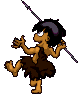 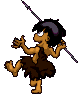 ПЛАН
ДРЕВНИЕ СТОЯНКИ В АФРИКЕ
ДРЕВНИЕ СТОЯНКИ В АЗИИ
СЛЕДЫ ДРЕВНЕГО ЧЕЛОВЕКА, НАЙДЕННЫЕ В ЕВРОПЕ
ДРЕВНИЕ СТОЯНКИ НА  ТЕРРИТОРИИ УЗБЕКИСТАНА
ПЕРВОБЫТНЫЕ ЛЮДИ
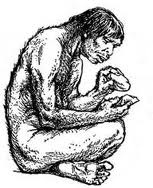 ...А начнем мы нашу историю с тех незапамятных времён, когда на нашей земле ещё жили первобытные люди...
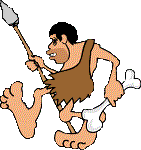 ПУТЬ  РАЗВИТИЯ
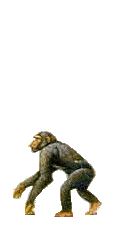 Древнейший человек сильно отличался от современного,  был похож на крупную обезьяну, но ходил на двух ногах. Руки были длинные, свешивались до колен. Лбы были низкие, покатые. Говорить древний человек ещё не мог, он издавал лишь немногие отрывистые звуки, ими люди выражали гнев и страх, призывали на помощь и предупреждали друг друга об опасности.
ПЕРВОБЫТНОСТЬ
Первобытность – отрезок времени от появления человека до образования государств. Это самый долгий этап человеческой   истории – более 2,5 миллионов лет.
1 - 5 % времени
95 - 99 % исторического времени
Предыстория
(первобытность)
История 
Древнего
мира
[Speaker Notes: См. статью Википедии Каменный век http://ru.wikipedia.org/wiki/Каменный_век]
ОРУДИЯ ТРУДА ПЕРВЫХ ЛЮДЕЙ
Орудия труда – то, при помощи чего человек добывал пищу: рубило, палка-копалка, дубина.
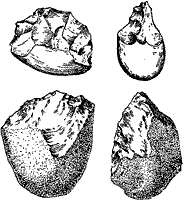 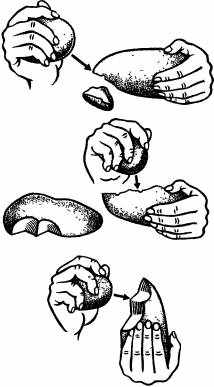 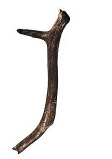 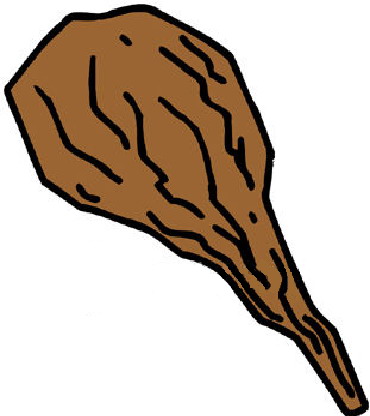 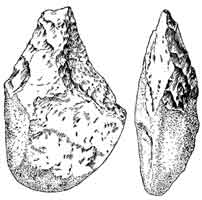 Палка-
копалка
Рубила из 
гальки
Ручные 
рубила
Дубина
Каменный век = первобытность
ОРУДИЯ ТРУДА ПЕРВЫХ ЛЮДЕЙ
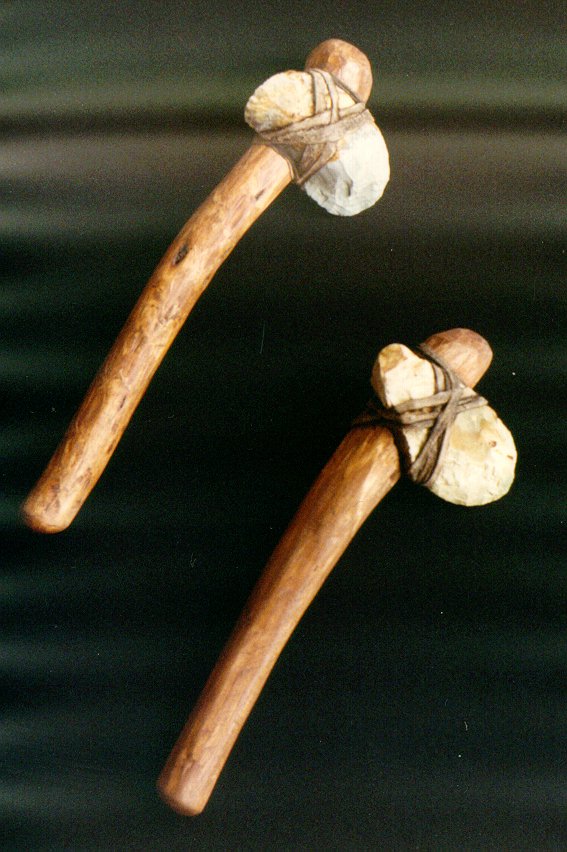 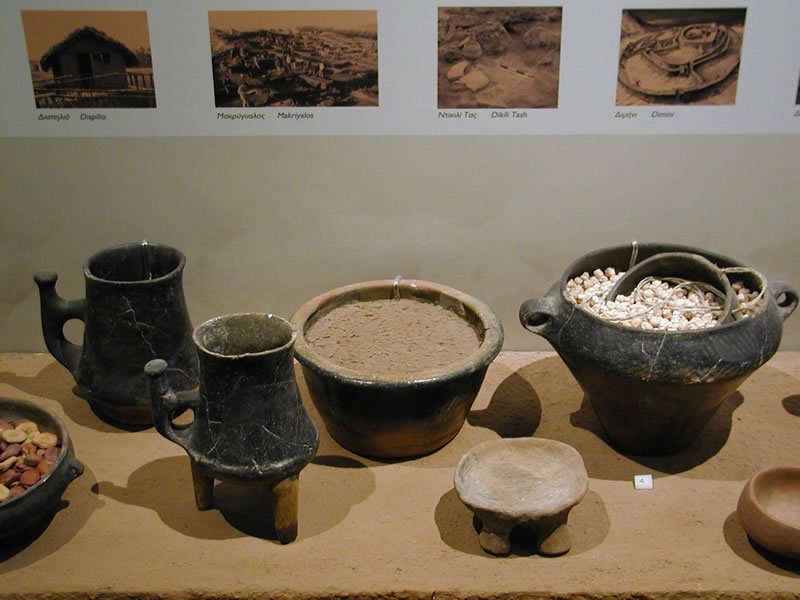 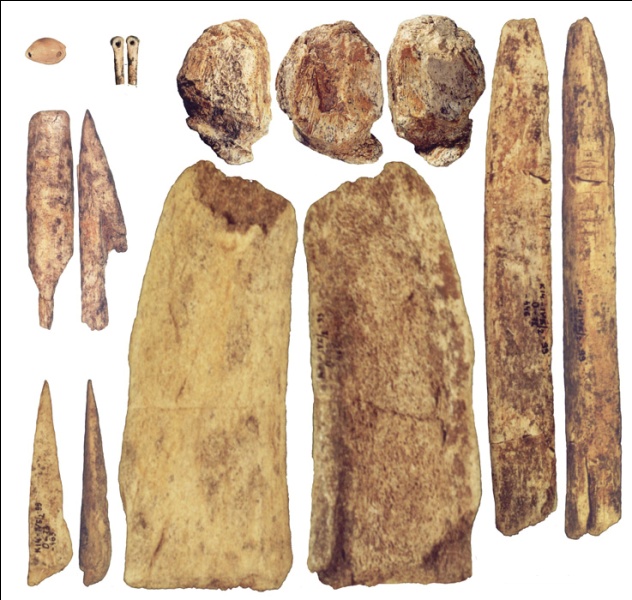 ПУТЬ  РАЗВИТИЯ
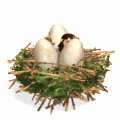 Первые люди появились около 
2 - 3 миллионов лет назад. 
Прародиной человечества является 
Африка.
Саудовская Аравия
Красное море
Судан
Эфиопия
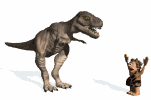 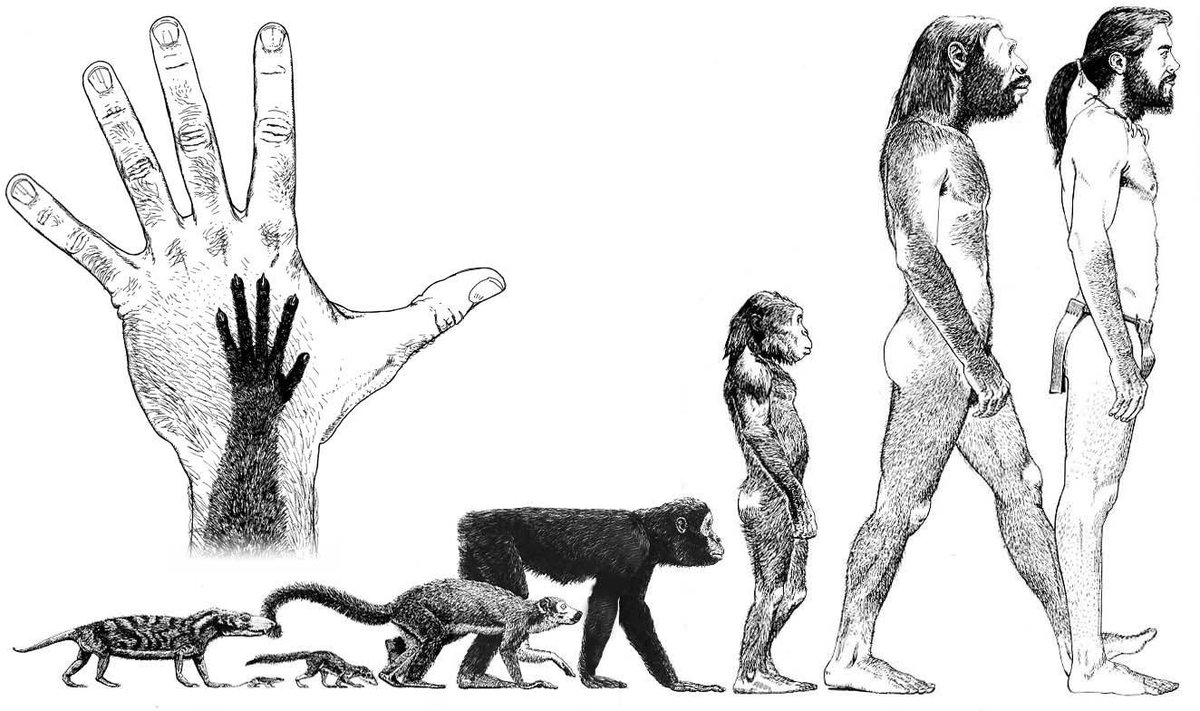 Кения
Индийский океан
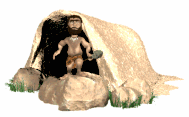 Танзания
ПУТЬ  РАЗВИТИЯ
Археологические раскопки свидетельствуют о том, что первые люди появились в Африке.    
   ПОЧЕМУ?
    Здесь англичанин Эванс обнаружил останки австралопитека (южный человек). который жил около 2 млн.лет назад.
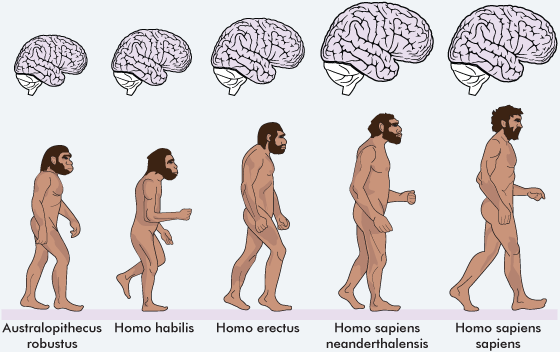 ПУТЬ  РАЗВИТИЯ
Древнейший человек
Учёные считают первым человекообразным существом был дриопитек. В переводе он означает «древесная обезьяна». Они появились в Африке около 25 млн. лет назад. Затем они проникли на территорию Европы и Азии.
ПУТЬ  РАЗВИТИЯ
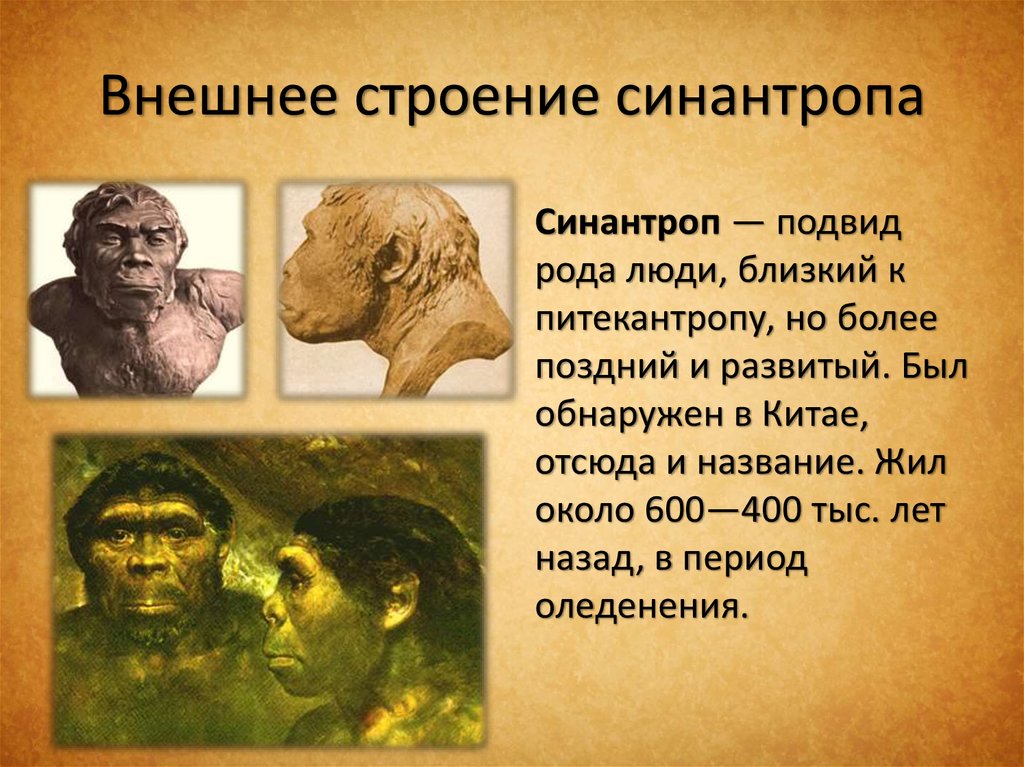 синантроп
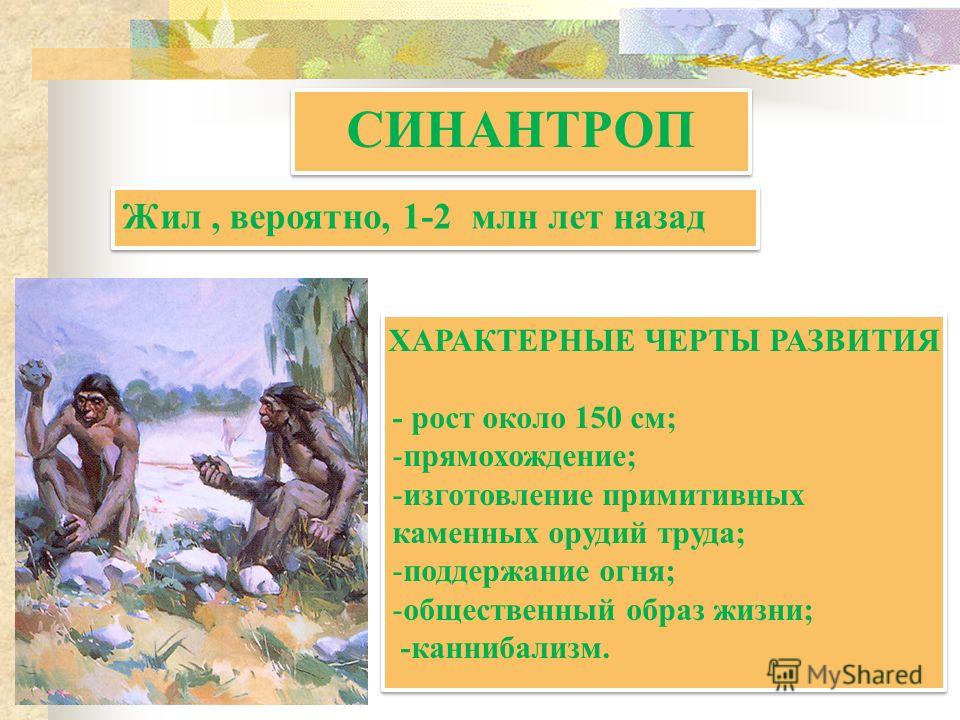 Синантропы (обнаружены в 50 км от Пекина) жили около  500-200 тыс. лет назад. 
Средний рост 150-163 см. 
Изготавливали примитивные орудия труда.
Фильм охота (1м 16 сек)
ПУТЬ  РАЗВИТИЯ
«HOMOHABILIS»
Человек умелый
Полагают, что именно от австралопитека произошел первый человек. Ученые называют его «человек умелый». Он появился около  2 – 2,5 миллионов лет назад. 
В отличии от австралопитеков, он мог не только использовать различные орудия, но и   изготавливать их. Это были молотки, скребки, рубила, а также «инструменты» для изготовления новых орудий.
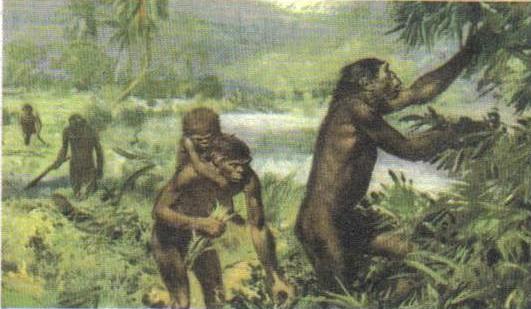 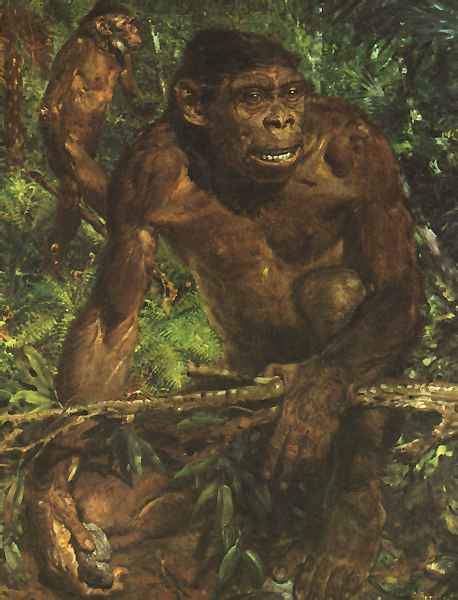 ОРУДИЯ ТРУДА
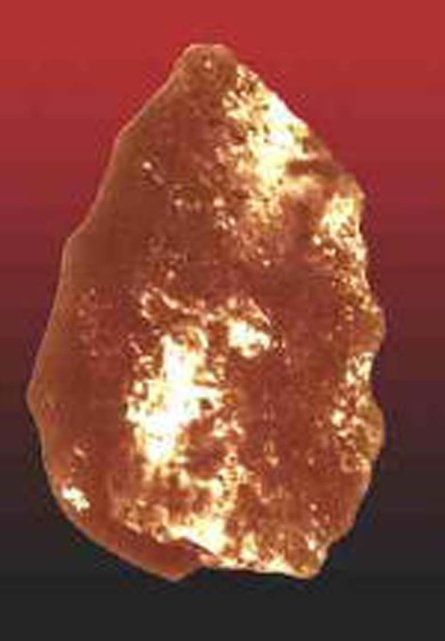 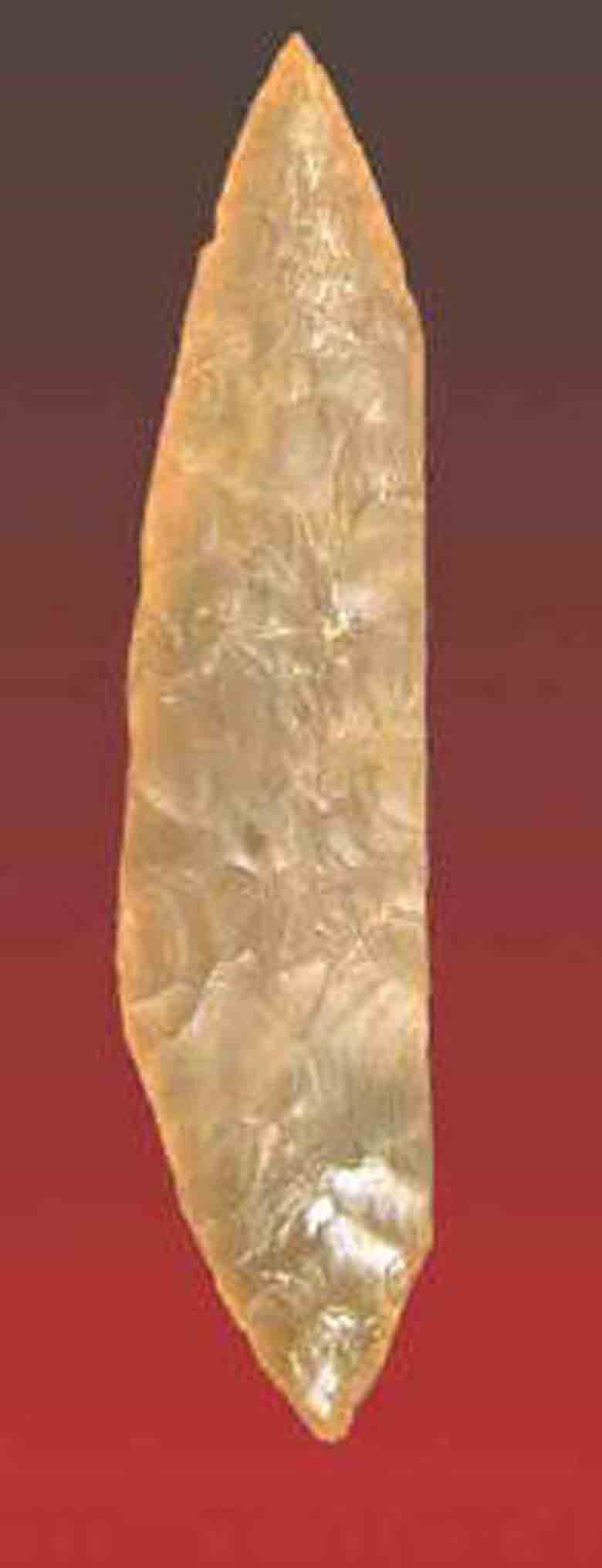 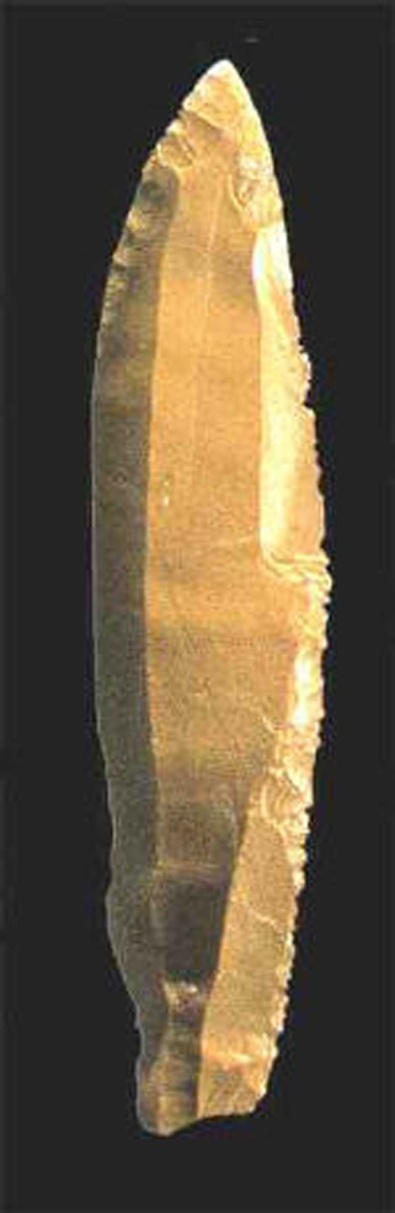 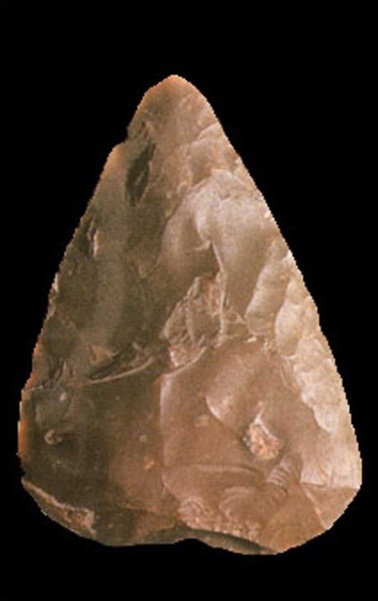 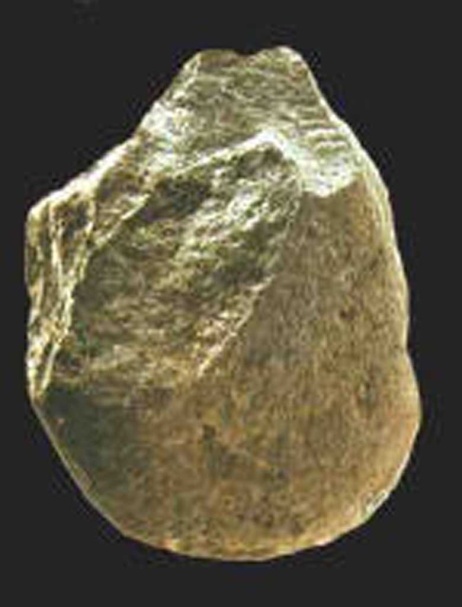 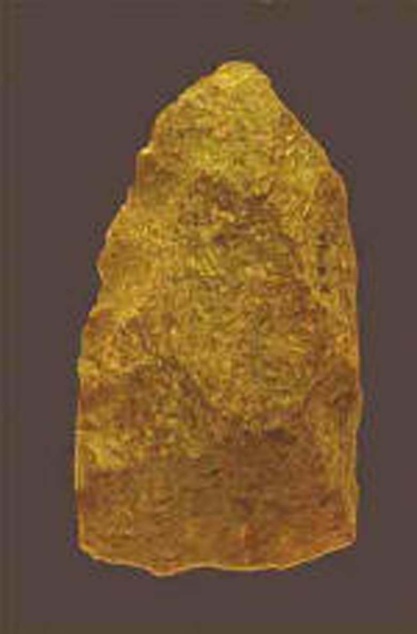 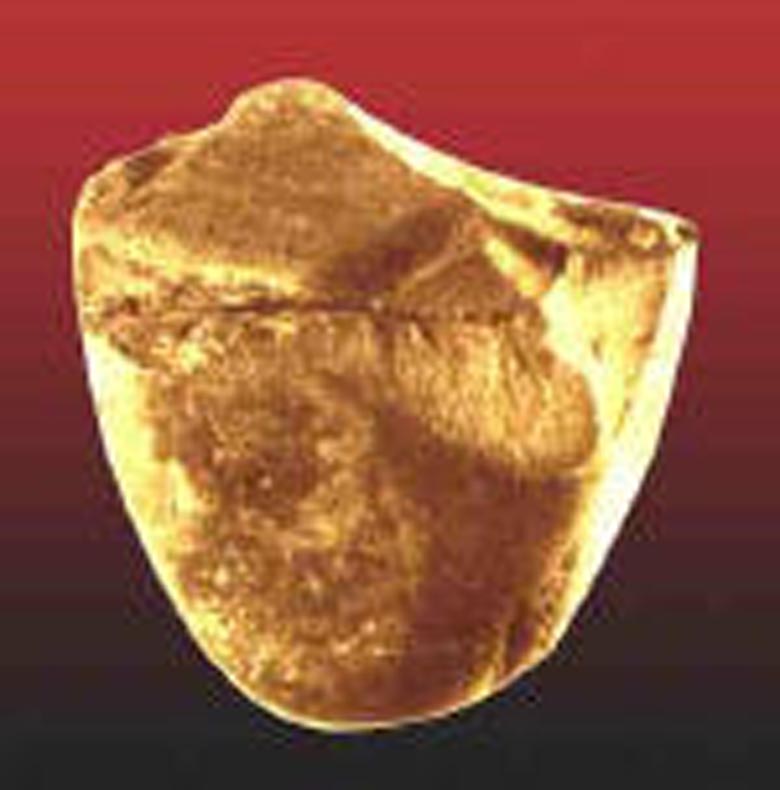 Фильм изготовление орудий труда(22  сек)
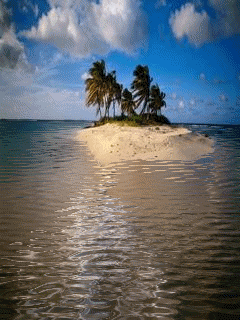 Первобытные люди постепенно расселились по холодным странам Европы ,  Азии, Австралии  и Америки.
Северная  Америка
Европа
Азия
Африка
Южная  Америка
Австралия
ПУТЬ  РАЗВИТИЯ
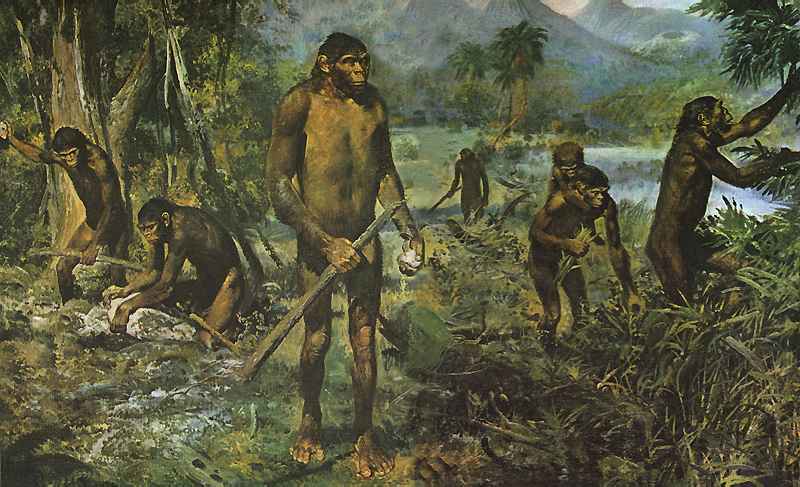 Питекантроп
Спустя 25 тыс. лет появился человек прямоходящий или питекантроп. 
Человек с Явы (Индонезия).
Он был выше и сильнее своих предков. Для приготовления пищи  они использовали огонь. Из-за того что Африка соединялась с  Евразией,         они расселились почти по всему  миру.
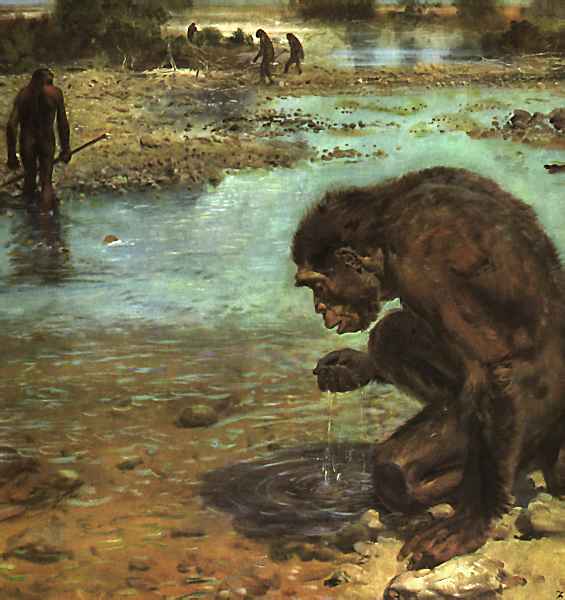 ПУТЬ  РАЗВИТИЯ
Питекантроп.
 Человек  прямоходящий.
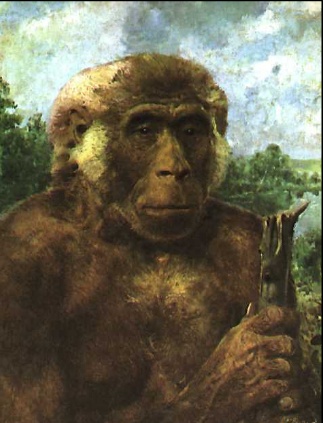 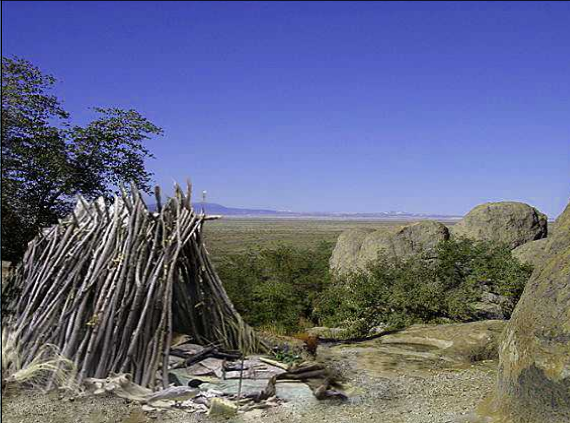 2,5 млн. лет назад.
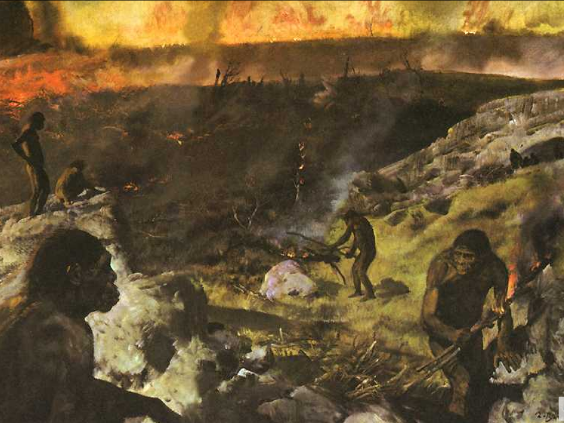 Питекантроп острова Ява имел рост                   155-160 см.
ПУТЬ  РАЗВИТИЯ
Австралопитек
Примерно около 3 миллионов лет назад некоторые дриопитеки спустились с деревьев и стали жить на земле. Для того чтобы лучше видеть в высокой траве, они стали передвигаться на двух ногах. Так возникли австралопитеки («Южные обезьяны»). Такое название они получили из-за того,что их первые останки нашли на юге Африки,  в районе Олдувайского ущелья в Эфиопии.
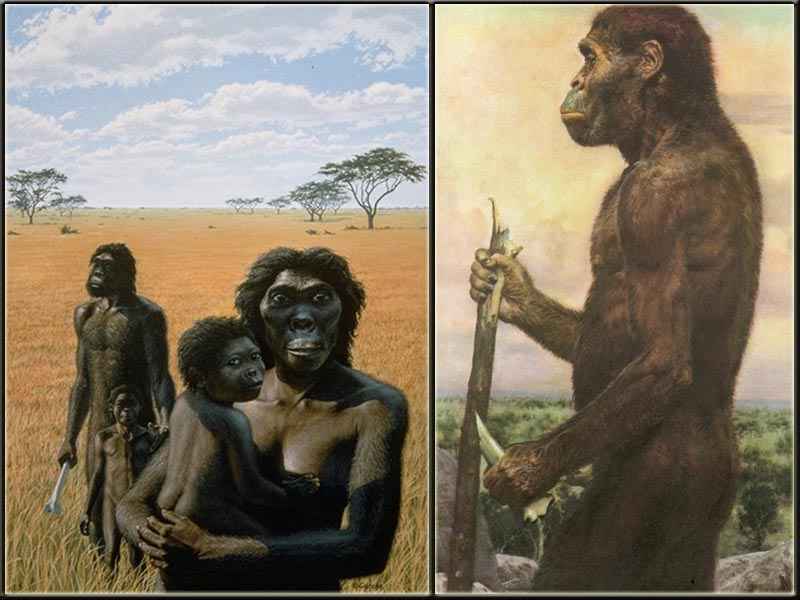 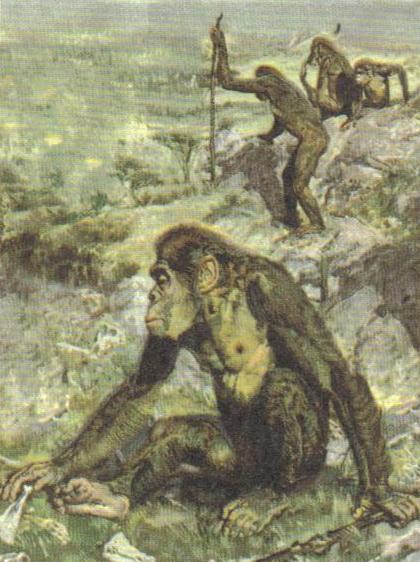 ПУТЬ  РАЗВИТИЯ
Неандерталец
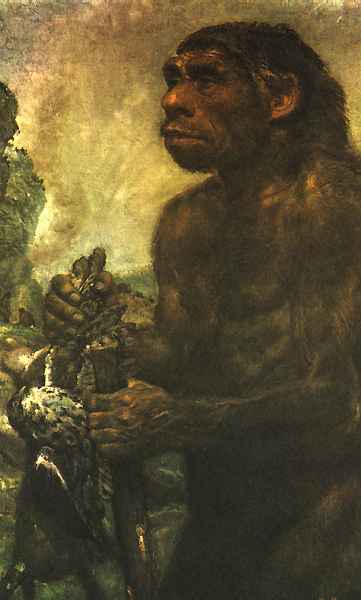 Примерно 70 тыс. лет назад в Европе появился первый представитель человека разумного - неандерталец. По сравнению со своими предками он был рослым, со значительно развитым головным мозгом. Своё название он получил по реке Неандерталь в Германии. На берегах которой впервые нашли его останки.
ПУТЬ  РАЗВИТИЯ
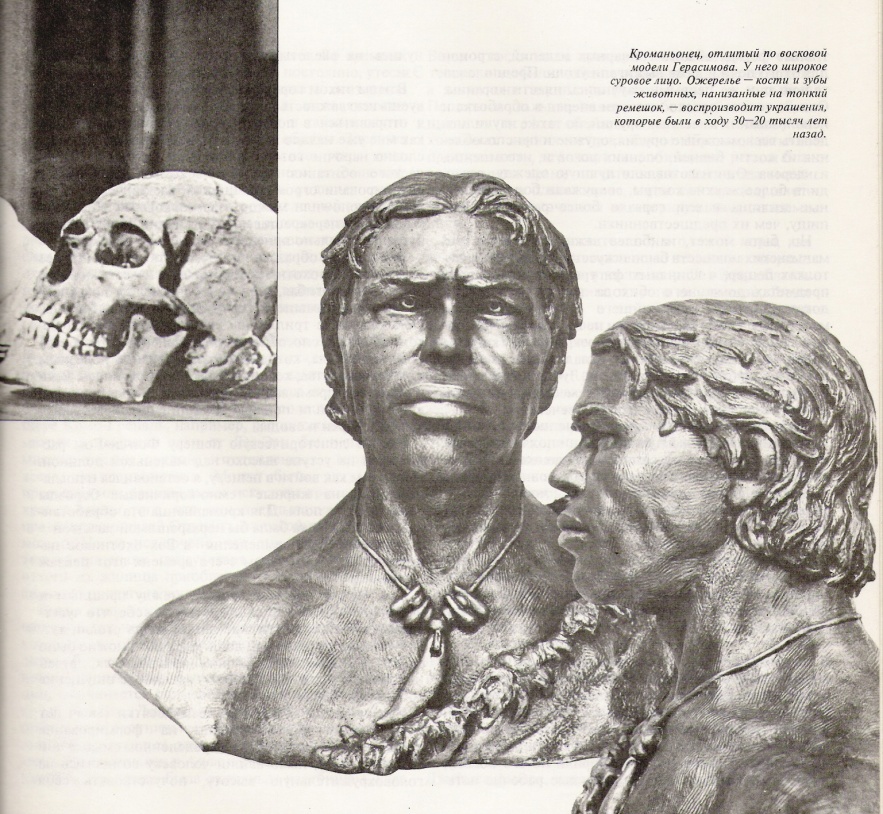 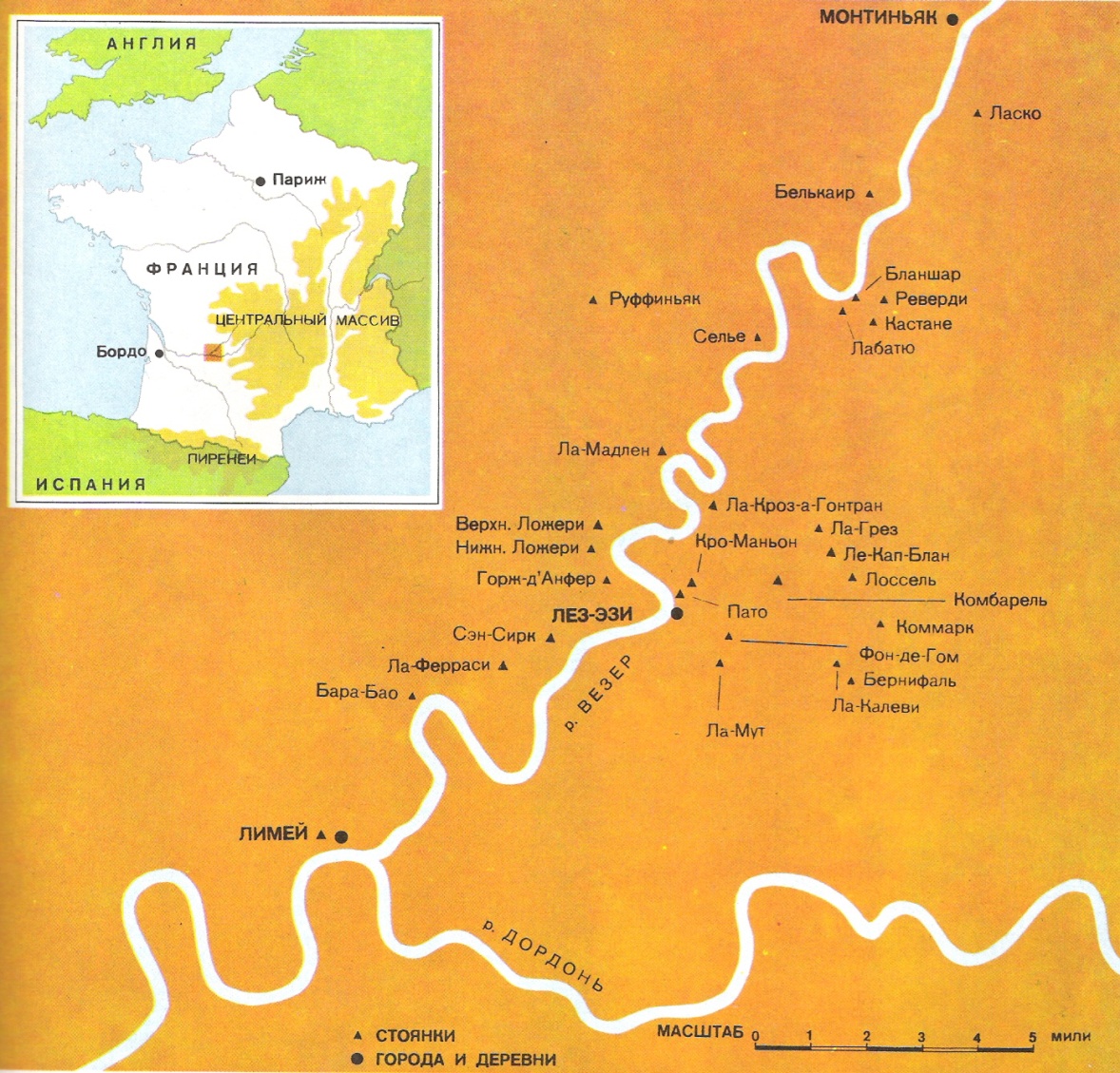 Кроманьонец
Человек современного мира появился около 30 тыс. лет назад. Впервые его останки нашли в гроте Кроманьон во Франции. По этому его назвали кроманьонец. По сравнению с неандертальцем, которого он заменил, кроманьонец был более рослым и у него был лучше развит головной мозг.
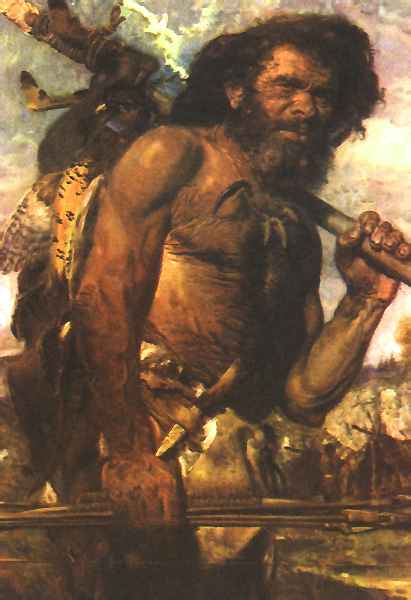 ПУТЬ  РАЗВИТИЯ
Внешний вид первобытных
людей сильно изменился:
увеличился объем черепа,
исчезли надбровные дуги,
уменьшилась передняя 
челюсть, стал исчезать
волосяной покров на теле.
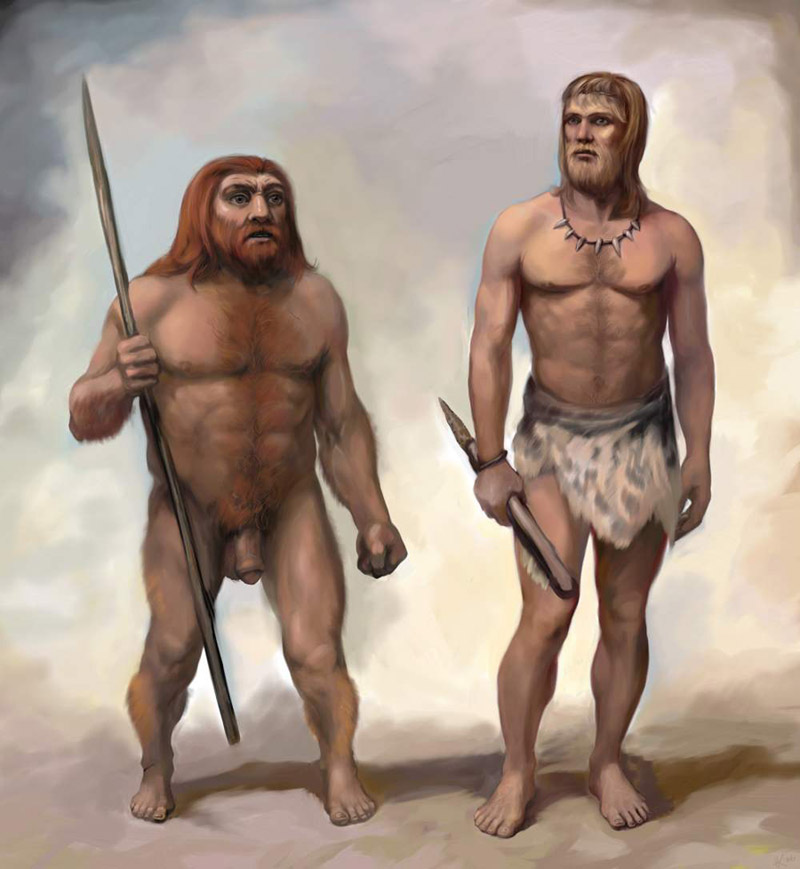 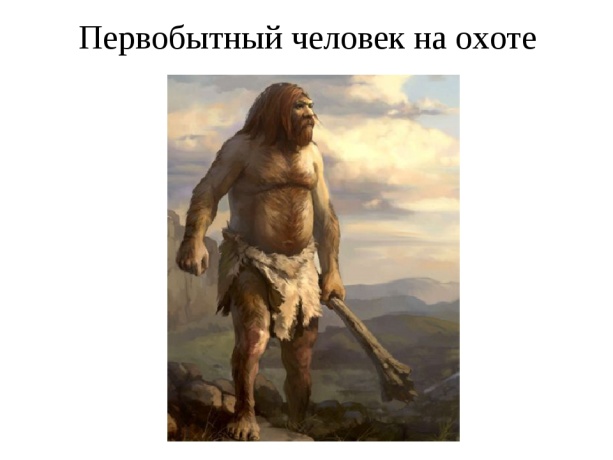 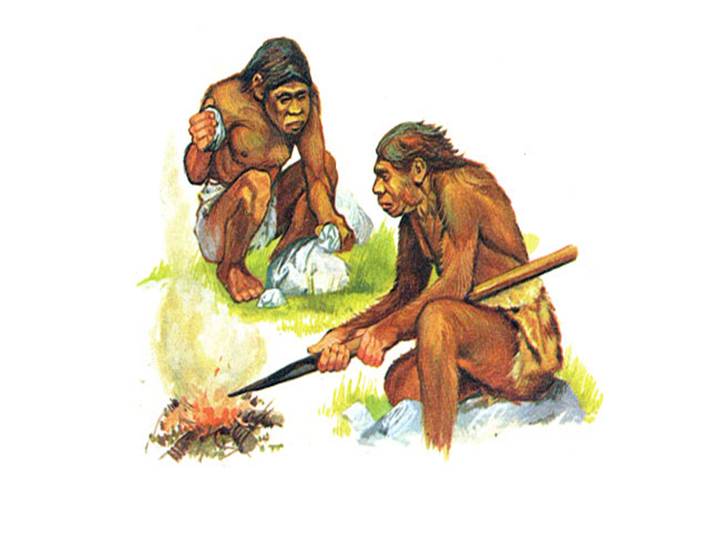 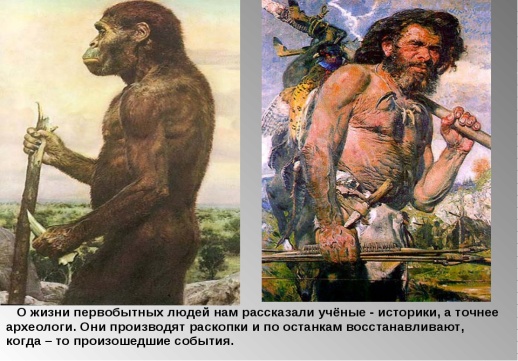 ПУТЬ  РАЗВИТИЯ
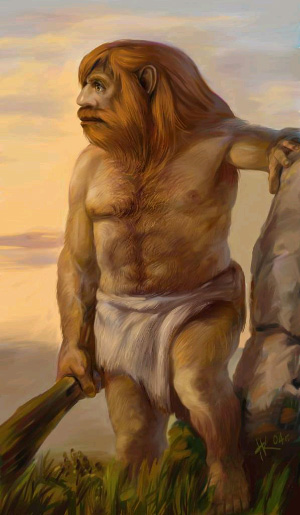 Лишившись собственной согревающей шерсти, человек должен был придумать что-то, что спасло бы его от холода. Так появилась одежда.
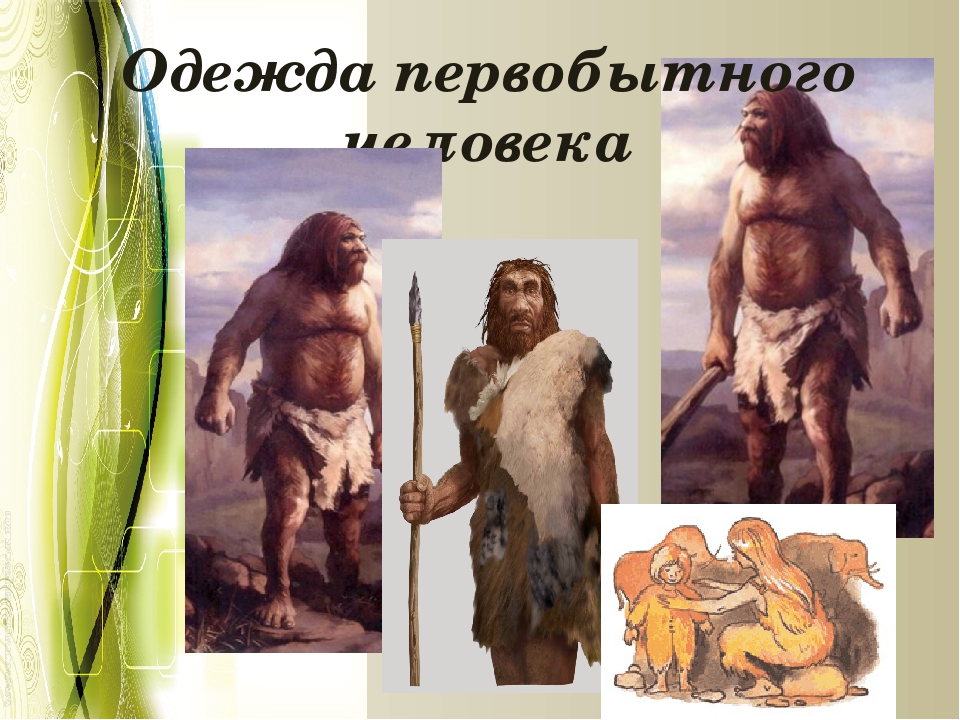 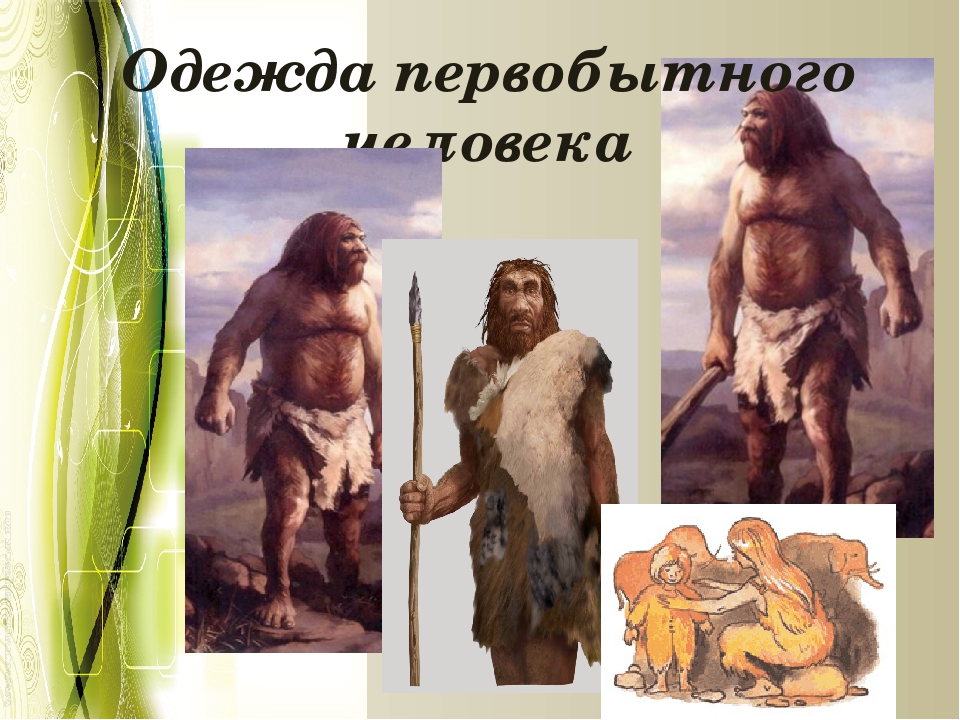 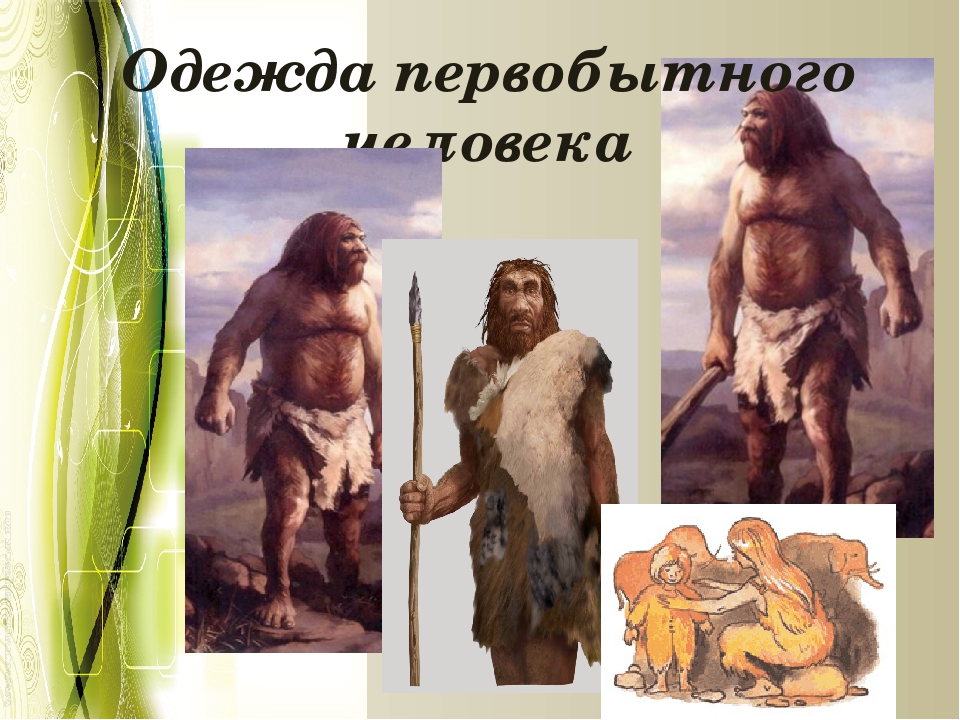 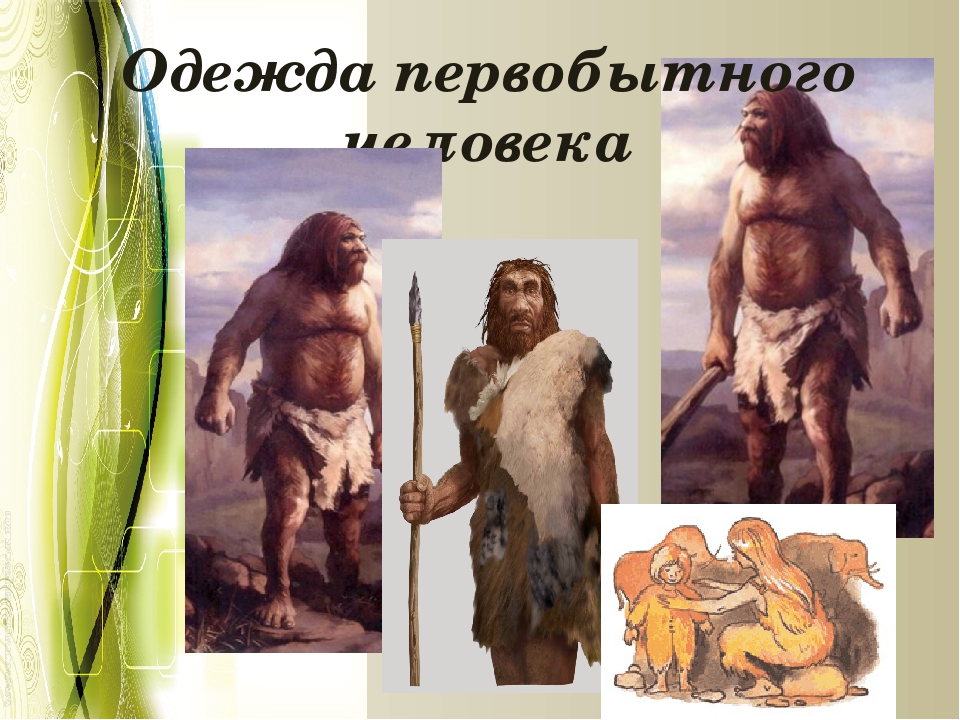 Человек разумный - неандерталец
Видео эволюция  (35 сек)
ТЕШИКТАШ
В 1931—1948 гг. экспедицией при участии Парфёнова Г. В. и Окладникова А. П. в Сурхандарьинской области был обнаружен скелет неандертальца.
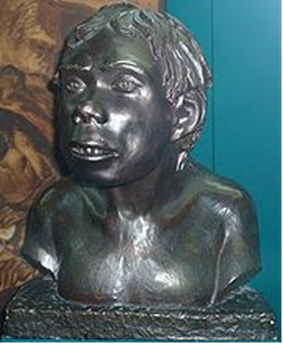 В позднем палеолите здесь обитали неандертальцы; их захоронение было  обнаружено в гроте Тешикташ.                                Там находилось  погребение мальчика  8-9 лет, что даёт основания говорить о самом древнейшем ритуале погребения человека на территории Узбекистана.
ТЕШИКТАШ
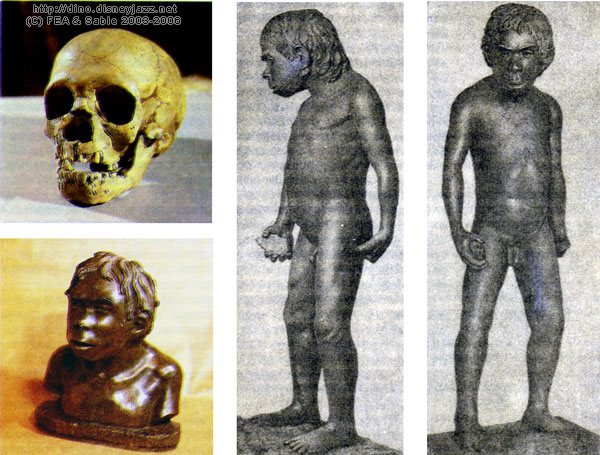 Тело ребёнка было положено в яму, обложенную вокруг костями горного козла. Находки на месте раскопок позволяют сказать, что человек в то время добывал пропитание охотой и собирательством.
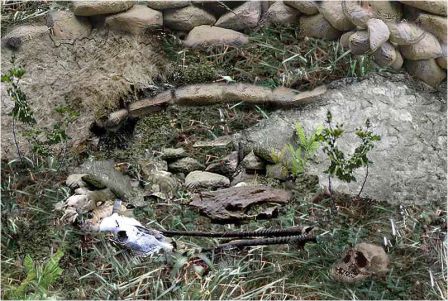 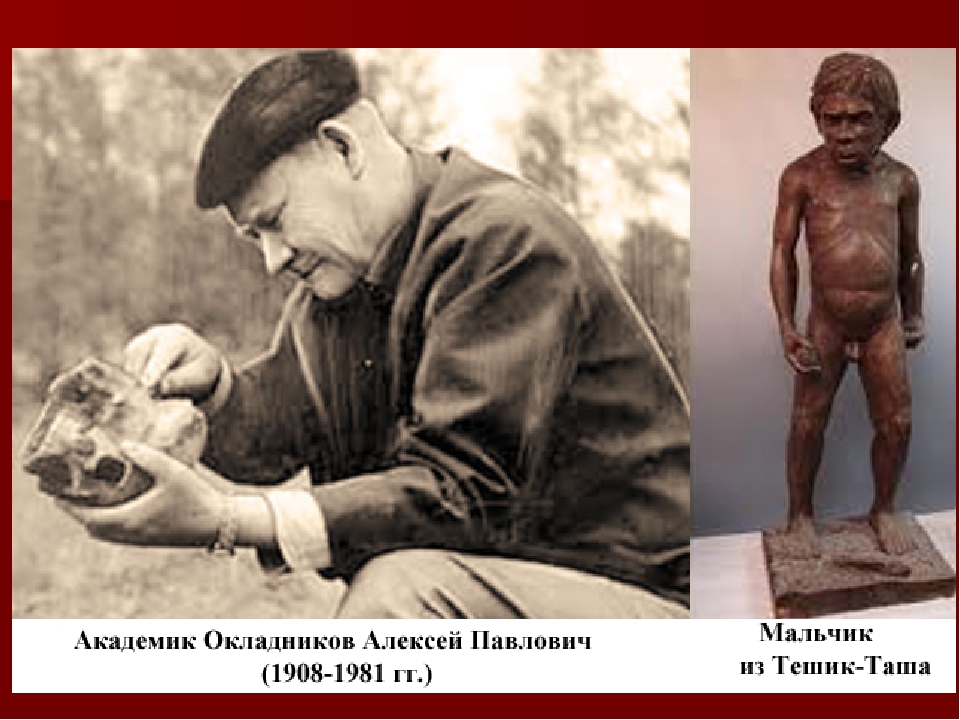 ТЕШИКТАШ
Примитивные орудия труда (в основном для разделки туш) изготавливались из камня, хотя также были найдены орудия из дерева (обожжёные наконечники копий которые использовались на охоте) и кости (для заточки орудий труда), что позволяет утверждать о первых попытках древних людей совладать с новым материалом.
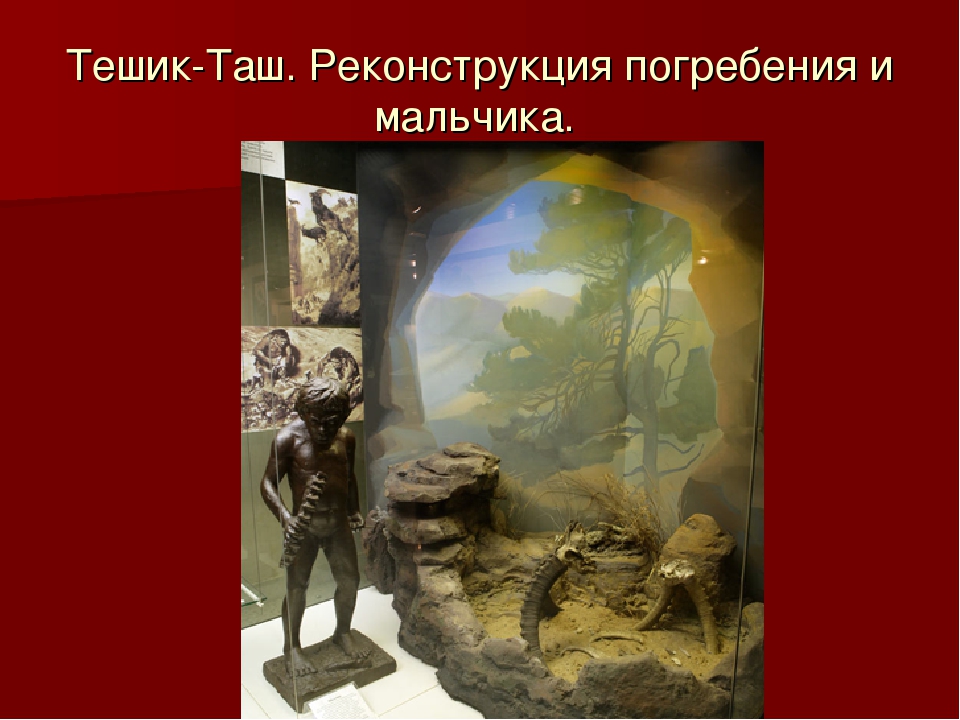 ПУТЬ  РАЗВИТИЯ
Стоянки человека  позднего палеолита обнаружены на территории  Самарканда,  в местности Кульбулак,                 в долине реки Ангрен (Ташкентская область),                           в Ферганской долине.
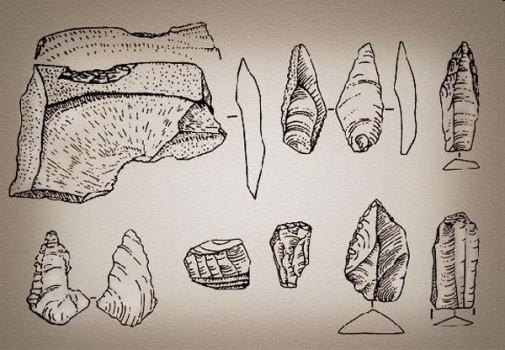 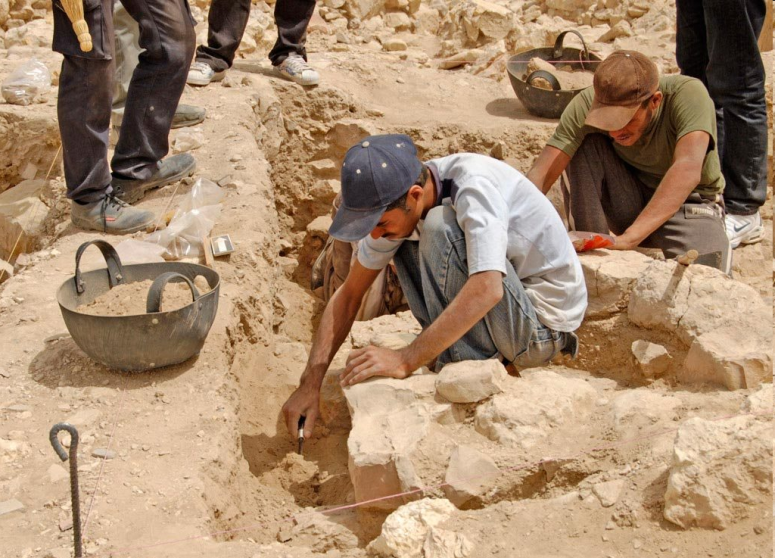 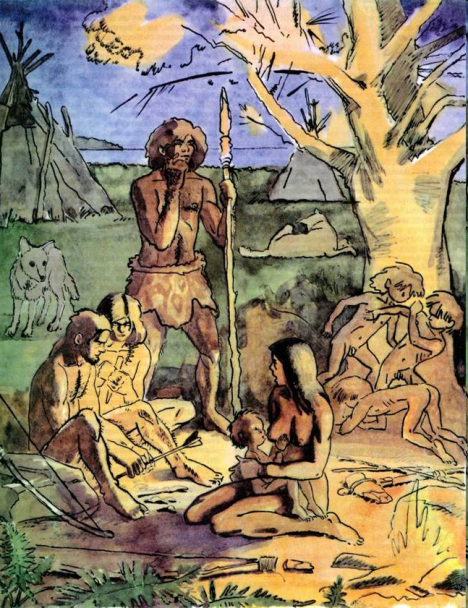 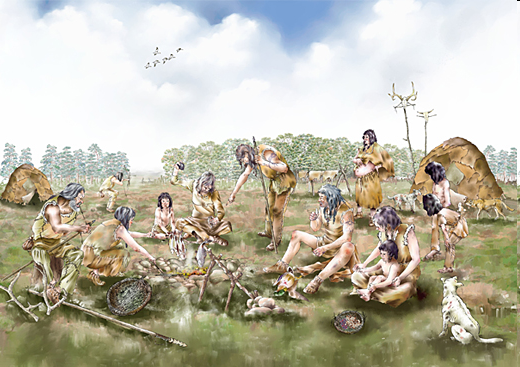 ЗАДАНИЕ
1
3
2
Прочитайте учебник
§ 1 - 7. 
Стр. 3 – 24.
Составьте задачи и решите их на линии времени.
выпишите термины.